Matchvärd
WBDF arbetar systematiskt för ett bra Matchklimat och Fair play.
Från och med säsongen 2024-2025 är det obligatoriskt med minst en matchvärd i WBDF:s serier och tävlingar.
Föreningen skall utse Matchvärd/Matchvärdar till alla föreningens hemmamatcher i WBDF:s serier och turneringar. Matchvärden/matchvärdarna skall:
Välkomna domare och bortalag.
Presentera domare och de båda lagen för varandra.
Säkerställa att det råder en positiv stämning under hela matchen och agera som ett gott föredöme.
Röra sig i hela hallen, vara väl synlig och vara uppmärksam på vad som händer i hallen
Om det uppstår problem under matchens gång, tala med involverade personer med syfte att stoppa/stävja situationen.
Vid behov eskortera domare och bortalag till omklädningsrum och ut ur hallen.
Kontakta domarna ca 15 minuter efter matchens slut i syfte att få domarens bild av arrangemanget.
Bära en av WBDF framtagen Matchvärdsväst.
Matchvärden skall skrivas in i protokollet (denna funktion jobbas på).
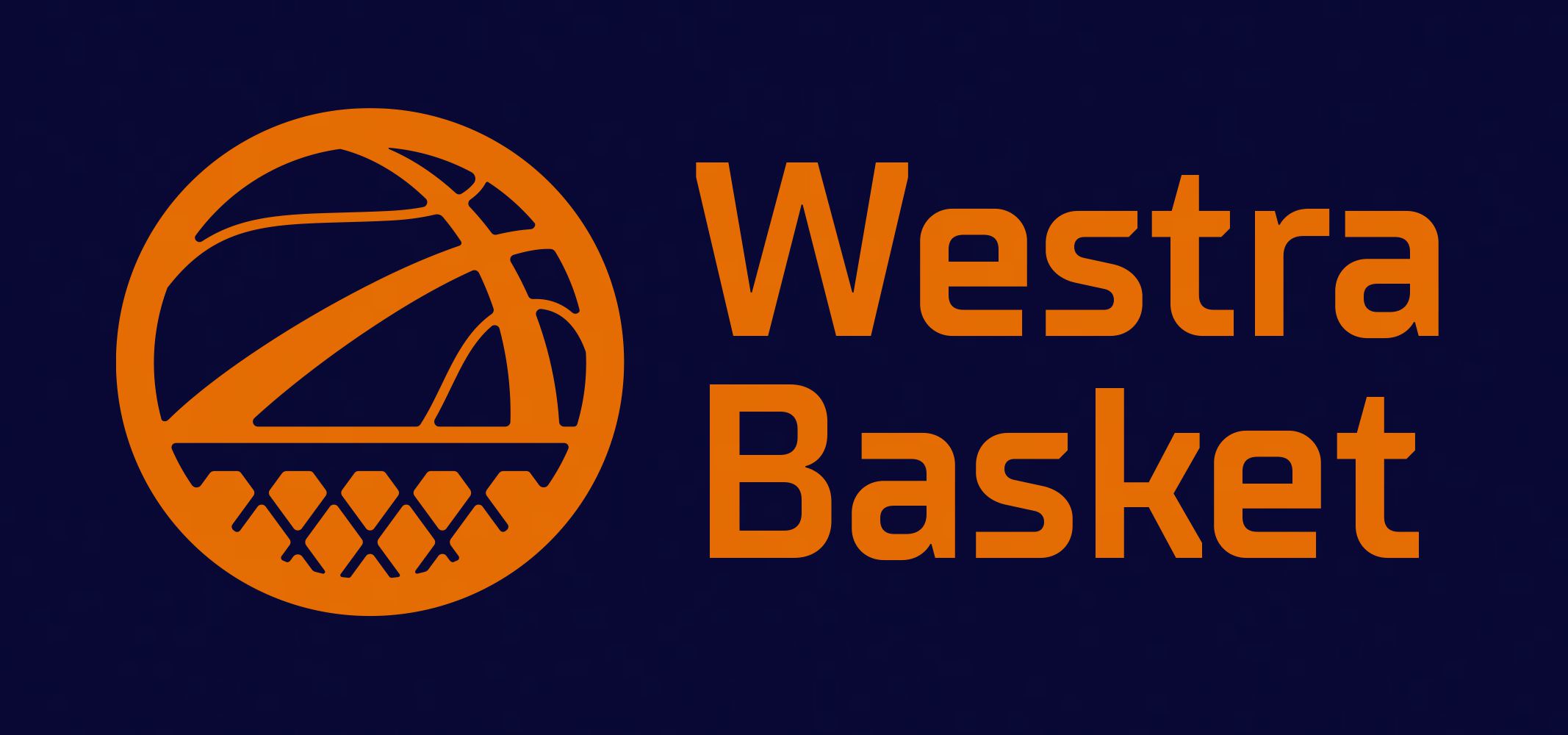 Matchklimat
Matchrutiner – Innan match
Hemmalagets Matchvärd möter och välkomnar motståndarlaget och domare och visar dessa till respektive omklädningsrum. Det är hemmalaget som ansvarar för att alla känner sig välkomna till matchen.
Domare, ledare, matchsekretariat och Matchvärden träffas innan matchstart (matchmöte), hälsar på varandra och uppdaterar varandra om eventuella speciella förutsättningar som kan påverka matchen.
Det är endast spelare och ledare, totalt 14 personer, som är införda i matchprotokollet som får lov att vistas på avbytarbänken. Av dessa 14 personer så får endast coachen stå upp under pågående spel. Förutom dessa 14 personer så får ytterligare totalt 8 till laget kopplade personer vistas sittande (ej stående) bakom/bredvid avbytarbänken i det tekniska området. Dessa ingår då i coachens ansvar och eventuella övertramp kan innebära teknisk foul på coachen.
Hemmalagets Matchvärd ansvarar för att personer som inte är matchsekretariat, domare eller tillhör något av lagen hänvisas till platser för publik och inte stör uppvärmning eller spel.
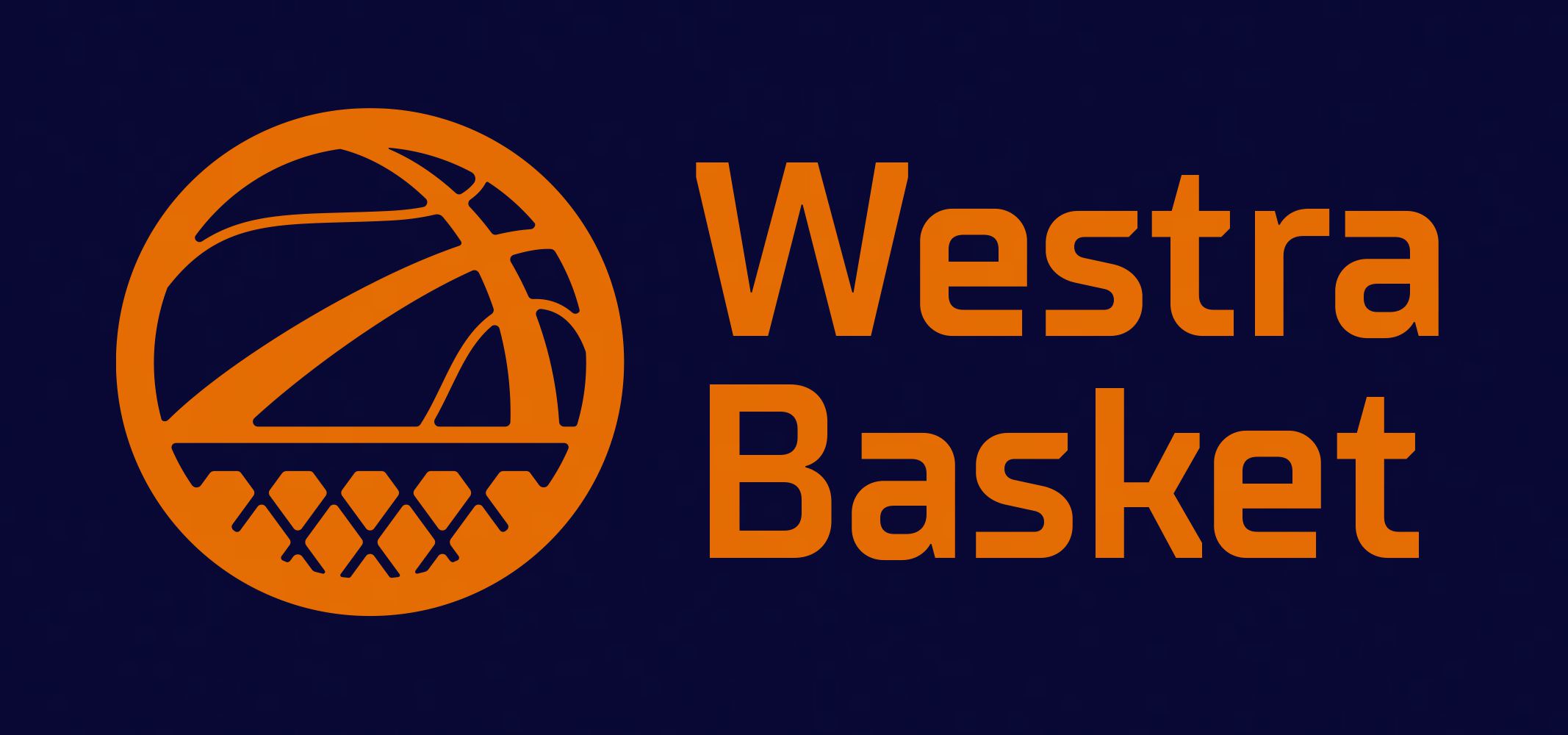 Matchklimat
Matchrutiner – Under match
Respektera alltid domarnas, matchsekretariatets och alla spelares prestationer.
Tillämpa nolltolerans mot kränkande kommentarer och beteende, detta gäller samtliga personer som vistas i hallen, inklusive all publik.
Kommentera inte domslut och ställ inte frågor under pågående spel, låt domarna döma matchen i lugn och ro. Eventuella frågor om domslut tas vid lämpliga spelavbrott och då av de i protokollet inskrivna personerna.
Det är arrangerande förening (oftast hemmalaget) som ansvarar för all publik och dess agerande, med undantag för den delen av publiken som klart kan definieras som bortalagets publik. För de sistnämnda ansvarar bortalaget.
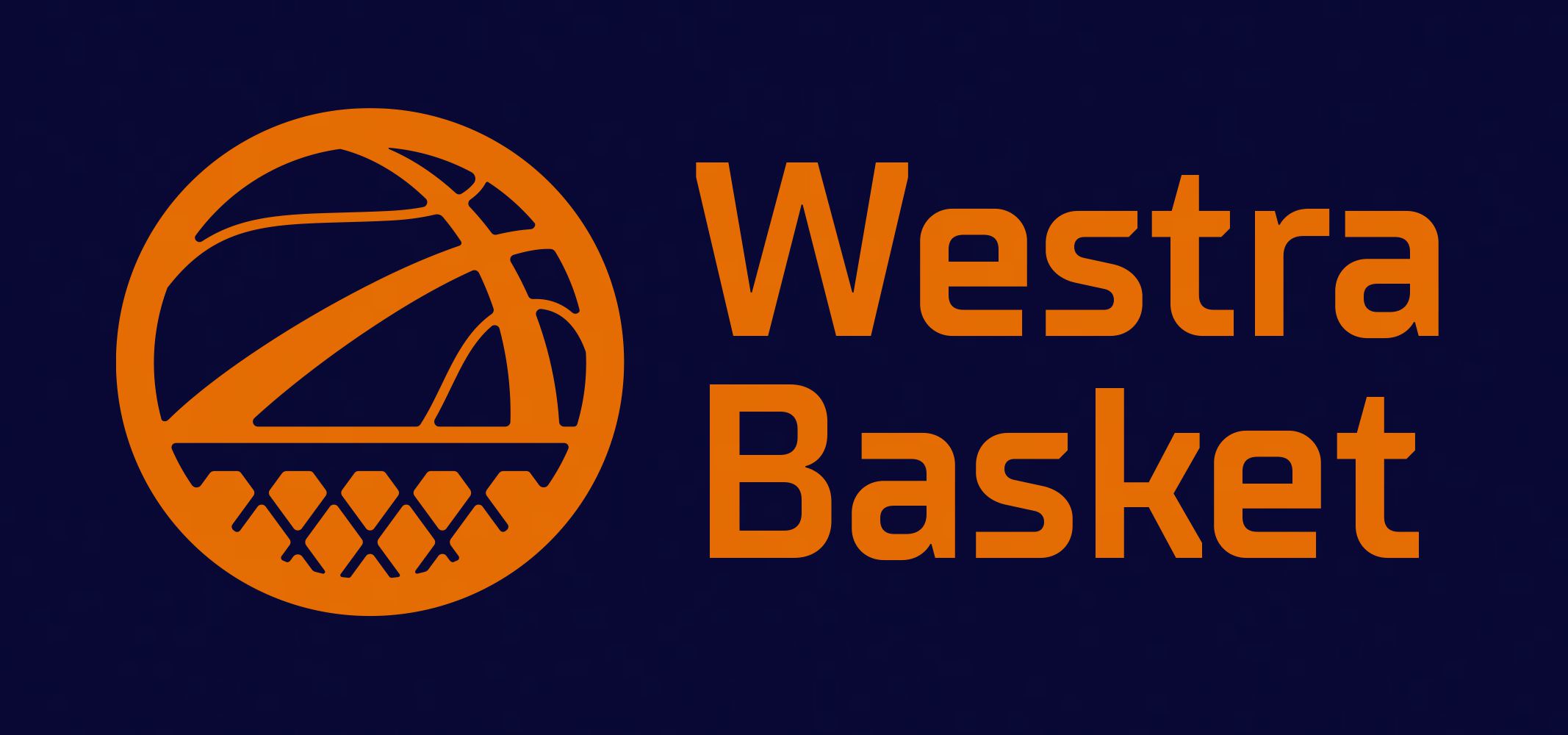 Matchklimat
Matchrutiner – Efter match
Lagen och domarna tackar varandra för god match.
Ledarna och domarna tackar matchsekretariatet för god match.
Obehöriga får inte beträda spelplanen i direkt anslutning till avslutad match. 
Arrangerande förening (oftast hemmalaget) ansvarar för att domare, spelare och ledare kommer till omklädningsrummen och/eller lämnar hallen utan att någon söker upp dem för konfrontation.
Eventuell feedback/samtal med domarna sker präglat av ömsesidig respekt.
De spelande lagen ser till att det är rent och snyggt i och kring avbytarbänkar, tekniska områden samt i använda omklädningsrum efter avslutad match.
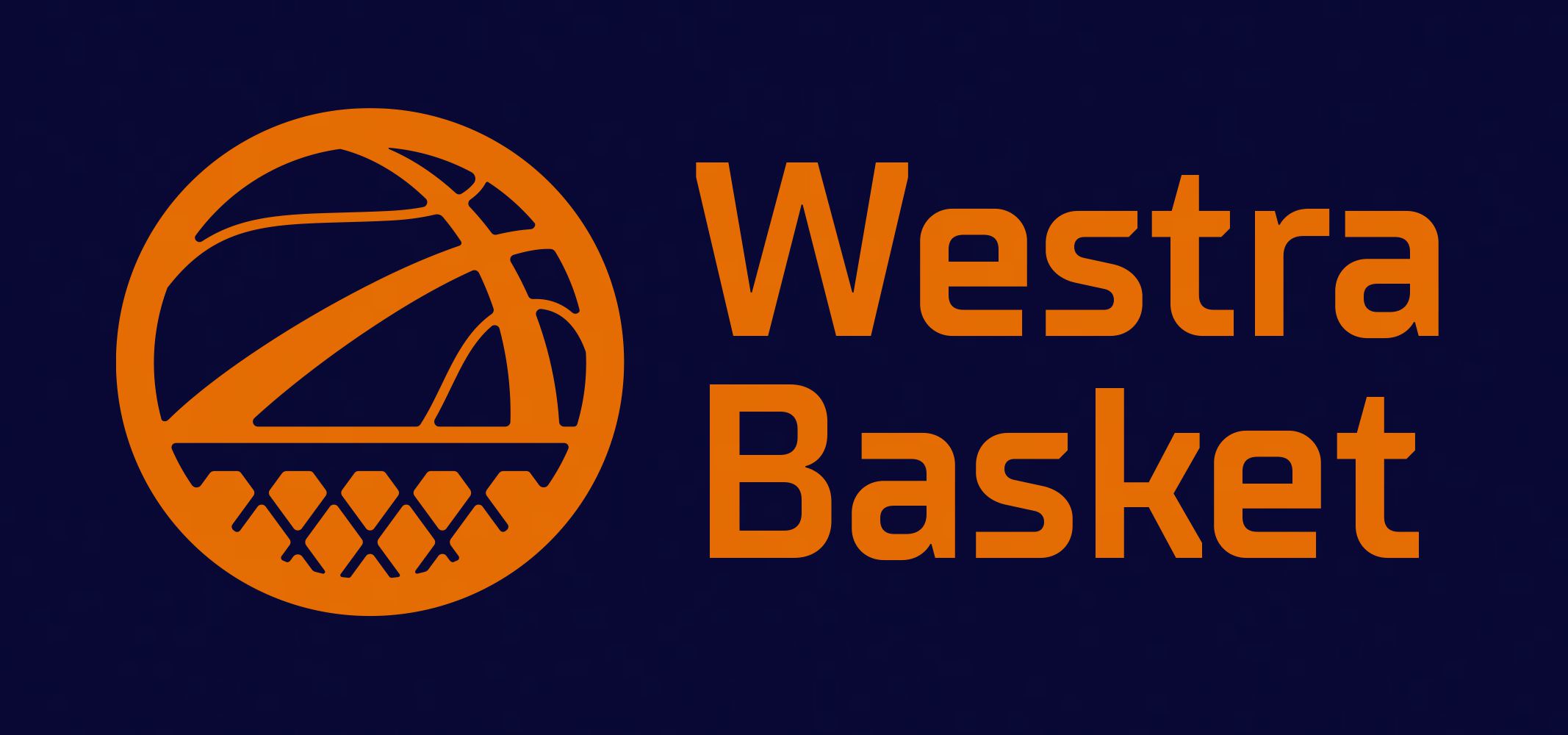 Matchklimat
Matchrapport/Anmälan
Domare lämnar Matchrapport efter avslutad match via WBDF:s rapporteringslänk och ska då rapportera: 
eventuella brister vid genomförandet gällande Matchklimat/Fair Play.
eventuella brister gällande arrangemanget och/eller sekretariatets utrustning. 
eventuella brister gällande sekretariatets kunskaper.
Eventuella brister gällande hemmalagets ansvar att utse Matchvärd
Domare kan efter avslutad match via WBDF:s rapporteringslänk vid allvarliga händelser göra Anmälan. Tävlingsutskottet bedömer om det finns skäl att initiera ett Disciplinärende.
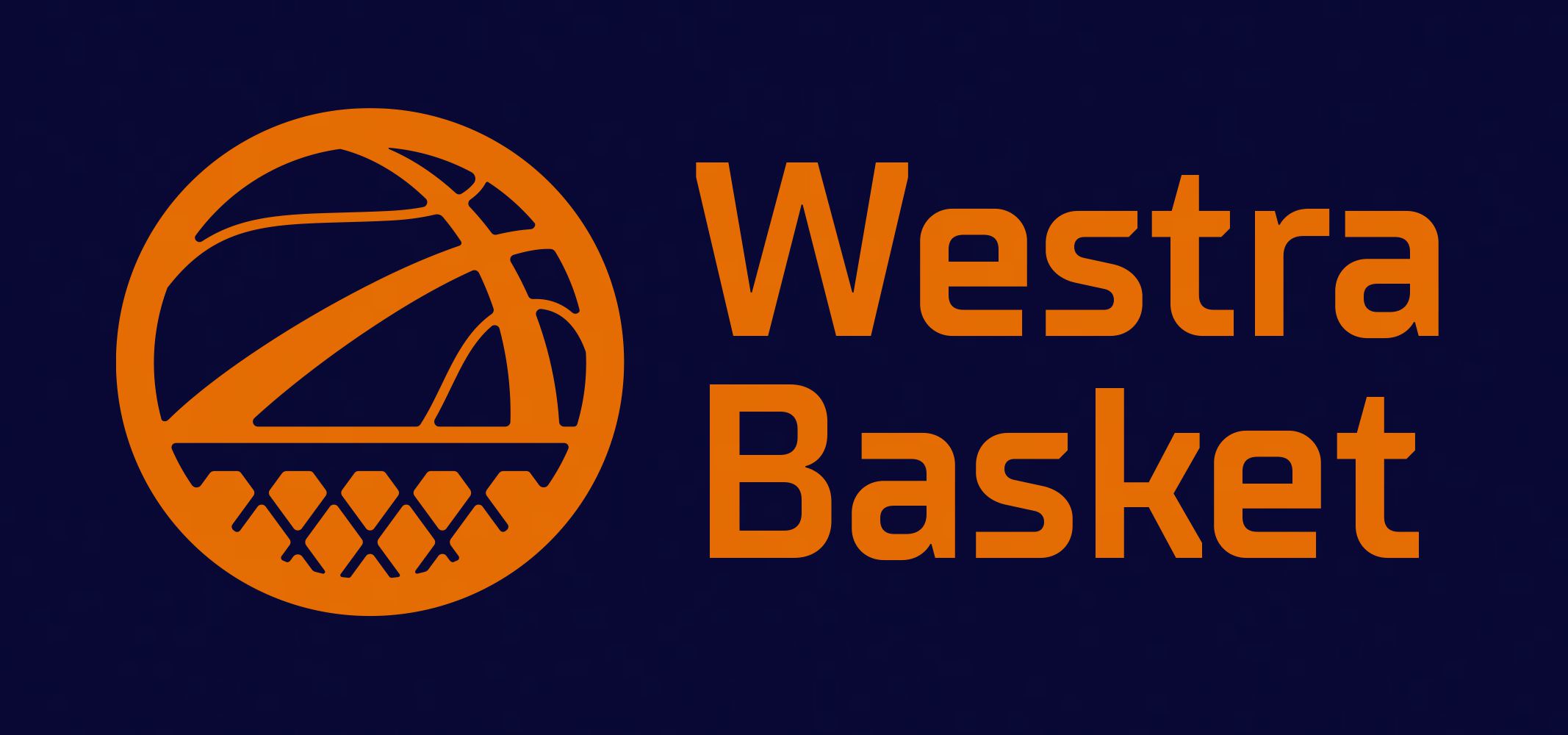 Matchklimat
Tävlingsärende – anmälan och processen
Ett Tävlingsärende kan initieras genom domarens Matchrapport eller genom att Matchrapport görs via WBDF:s rapporteringslänk av ett av lagen (genom föreningens administratör).
Den anmälda parten ges 5 dagar för yttrande.
Beslut om eventuella åtgärder/konsekvenser beslutas av WBDF:s Tävlingsutskott, med möjlighet att överklaga till WBDF:s Distriktsstyrelse inom 5 dagar.
Målsättningen är att ärendet skall vara färdigbehandlat senast 14 dagar efter anmälan.
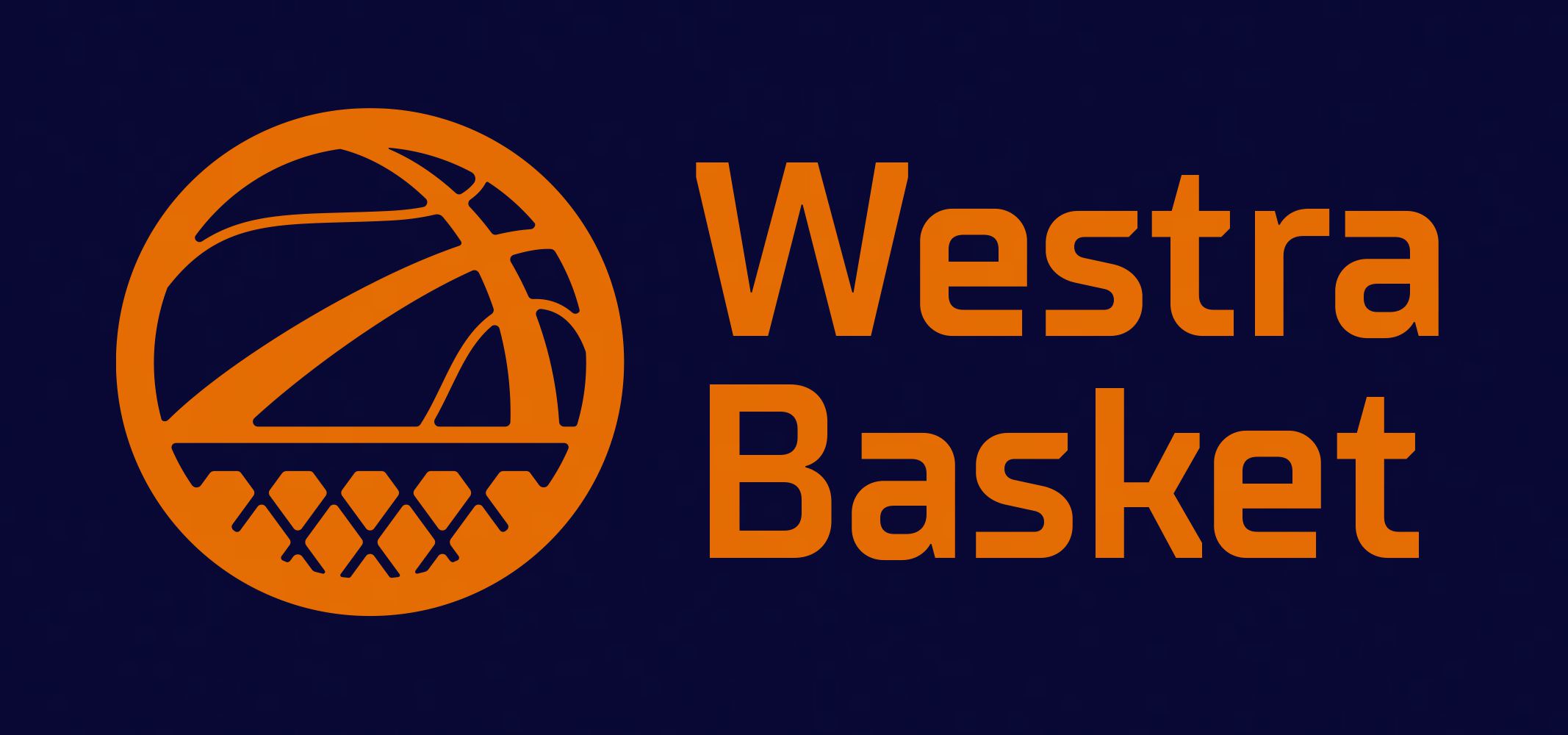 Matchklimat
Tävlingsärende – åtgärder/konsekvenser
Att föreningen inom 30 dagar skall utföra en utbildning för det aktuella laget i regelkunskap och synen på domarna. 
Att föreningen skall utse lagvärd till det aktuella lagets bortamatcher. 
Att WBDF:s Domarutskott tillsätter kommissarie till det aktuella lagets hemmamatcher och /eller bortamatcher.
Att föreningen ådöms att spela det aktuella lagets hemmamatcher i neutral (av WBDF utsedd) hall och/eller att spela det aktuella lagets hemmamatcher utan publik.
Att det aktuella laget utesluts ur seriespel den aktuella säsongen.